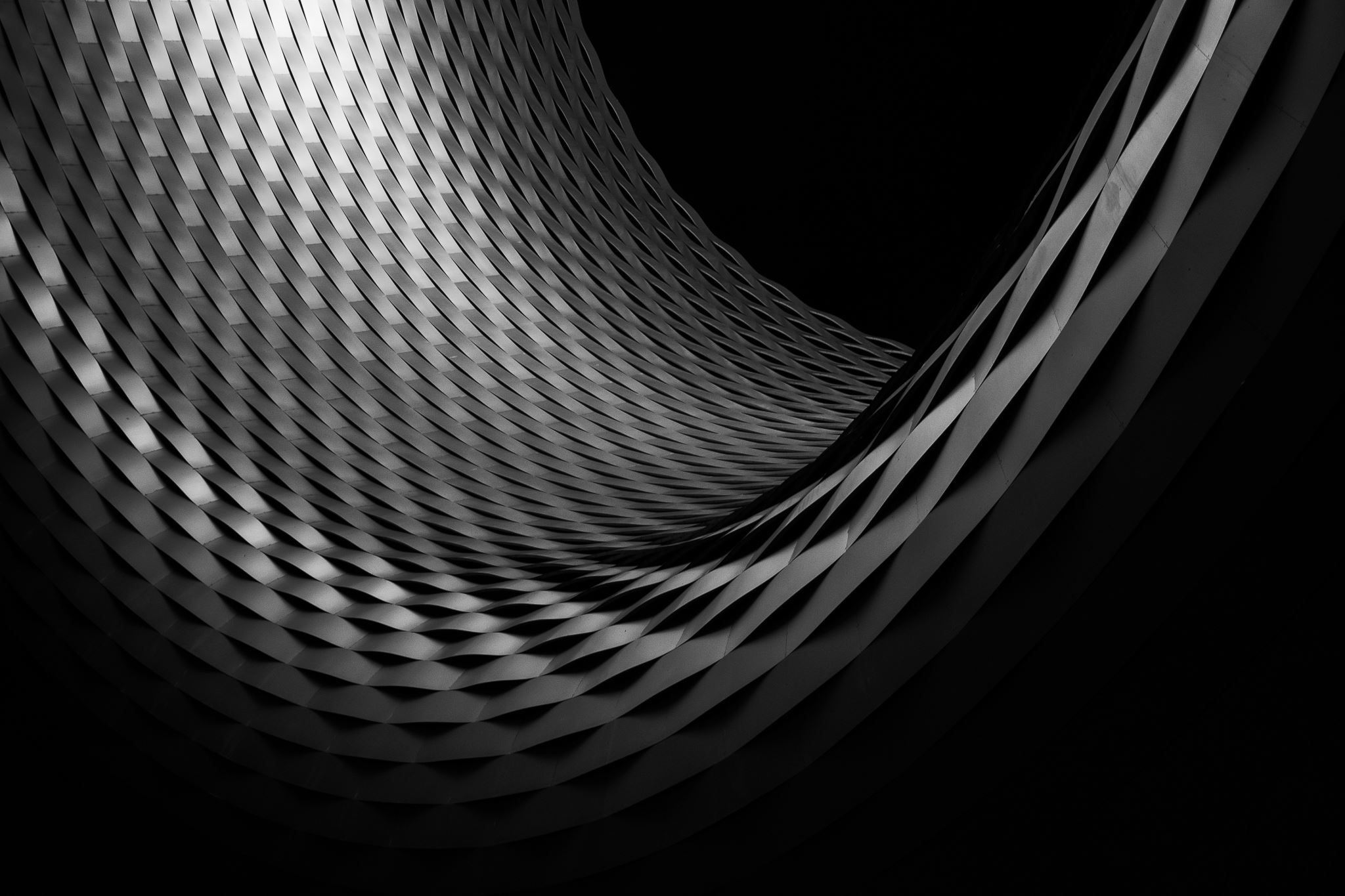 CONFIGURACIÓN FASE DE RECUPERACION
EQUIPO SIAGIE UGEL07 – 2020
PASOS PREVIOS
Para iniciar la habilitación de la Fase de Recuperación es necesario  verificar que la Fase Regular se encuentra CERRADA, para lo cual debemos seguir los siguientes pasos:
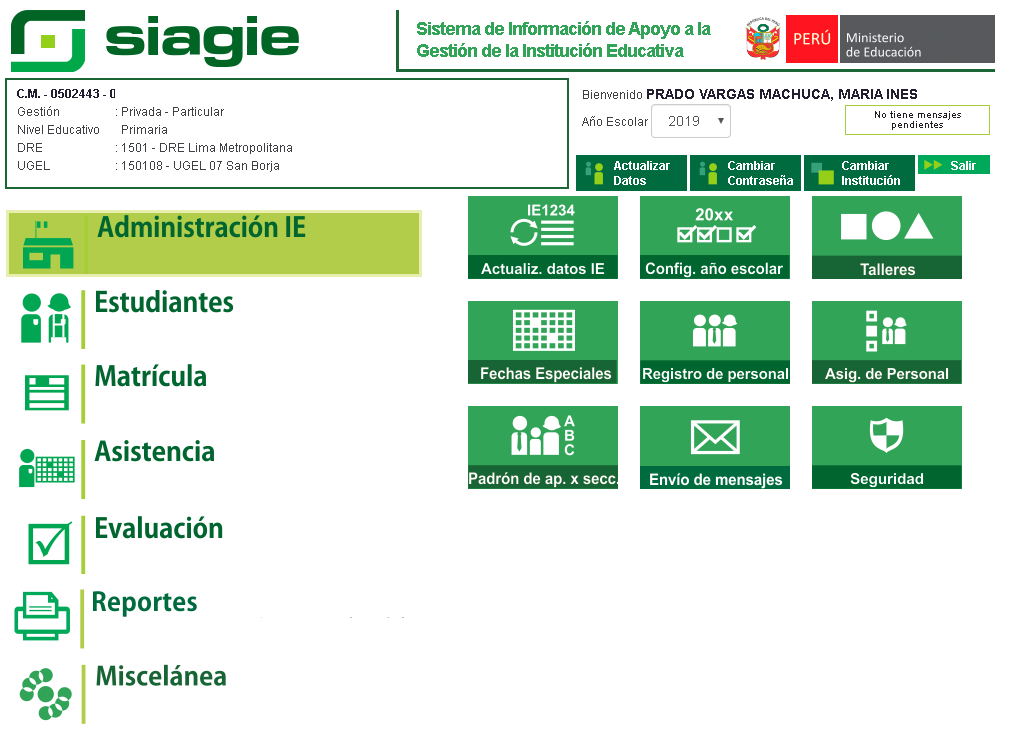 Ingresamos a nuestro SIAGIE y nos dirigimos a Administración IE/ Config. año escolar
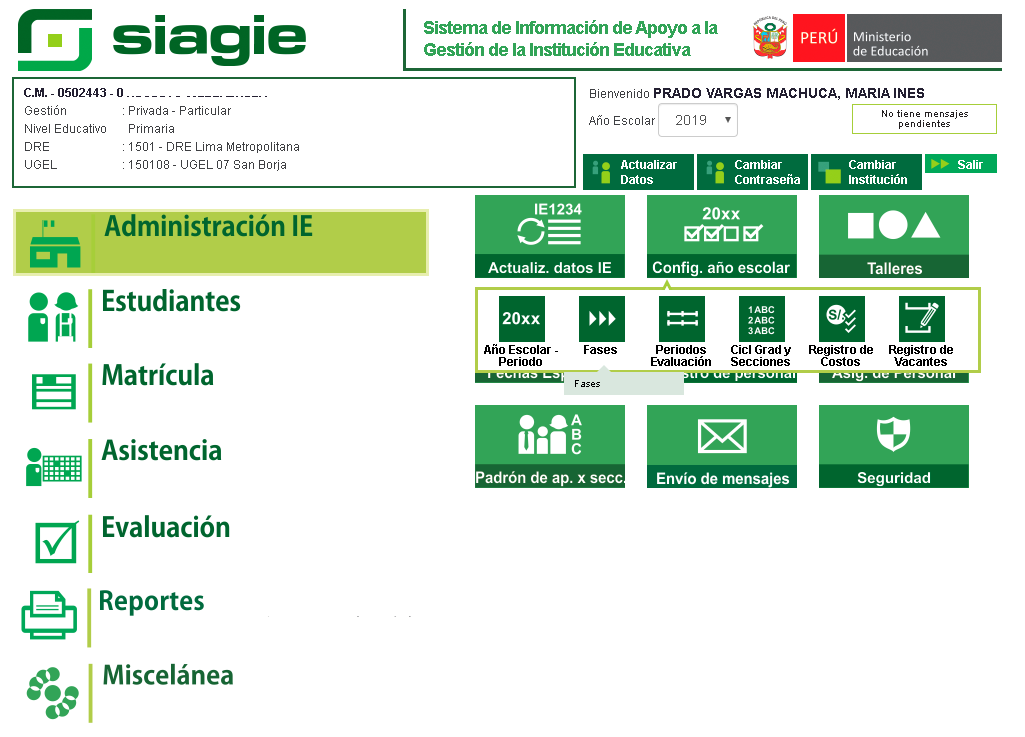 Luego ingresamos a Fases
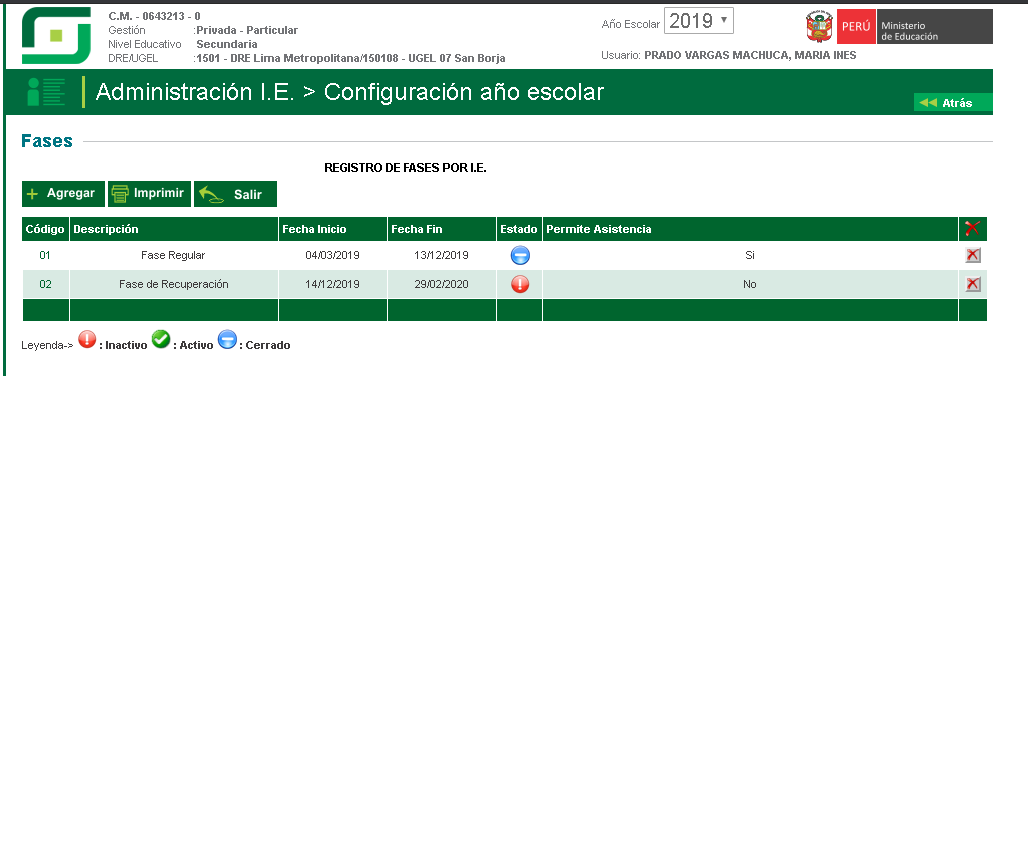 Con la aprobación de la última acta final de la Fase Regular, ésta debe cerrarse automáticamente y debe visualizarse la Fase de Recuperación en estado Inactivo, como se muestra en la figura
Si en caso la Fase Regular muestra su icono Activo (color verde), deberá cerrarse presionando en ese icono y aceptar realizar el cierre de dicha Fase.
Luego se procede a activar la Fase de Recuperación, presionando en el icono rojo
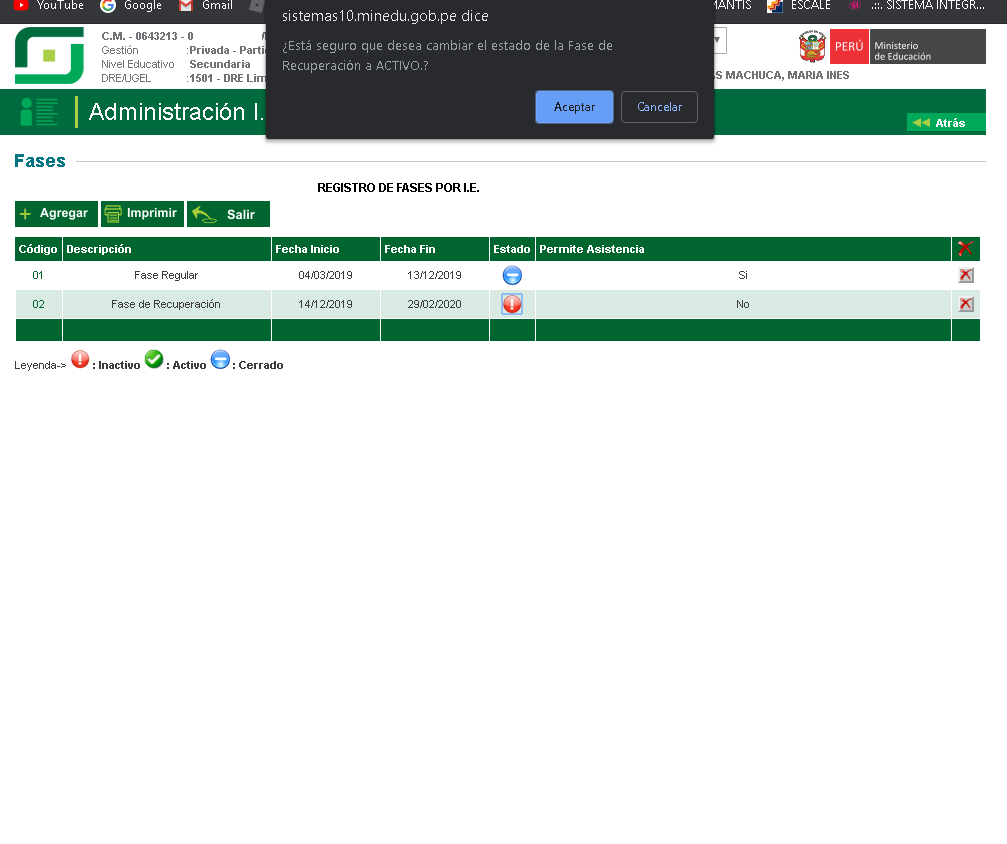 Inmediatamente se activará la fase de Recuperación, presionando en Aceptar, del cuadro de diálogo que se muestra
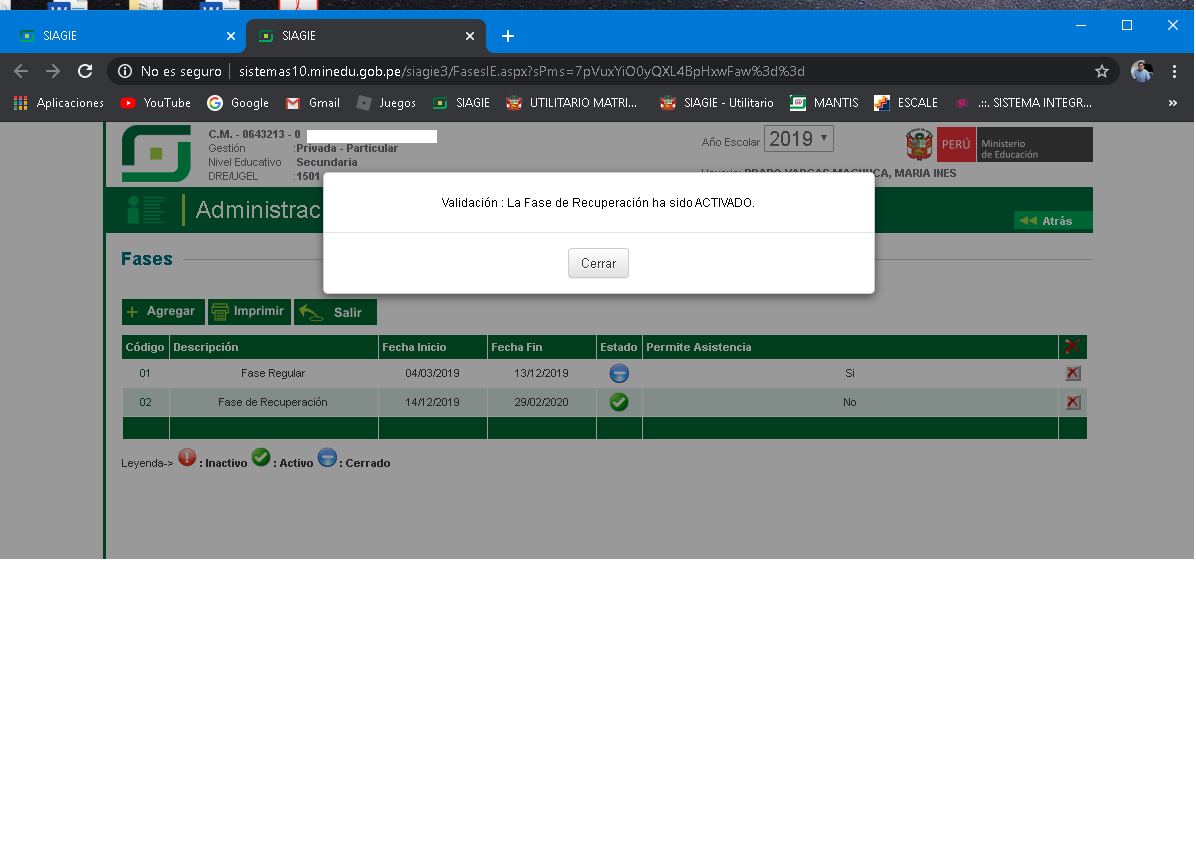 Con este paso se activó la Fase de Recuperación y luego se prosigue con el registro de calificaciones de la recuperación de los estudiantes, para ello volvemos a la pantalla principal del SIAGIE
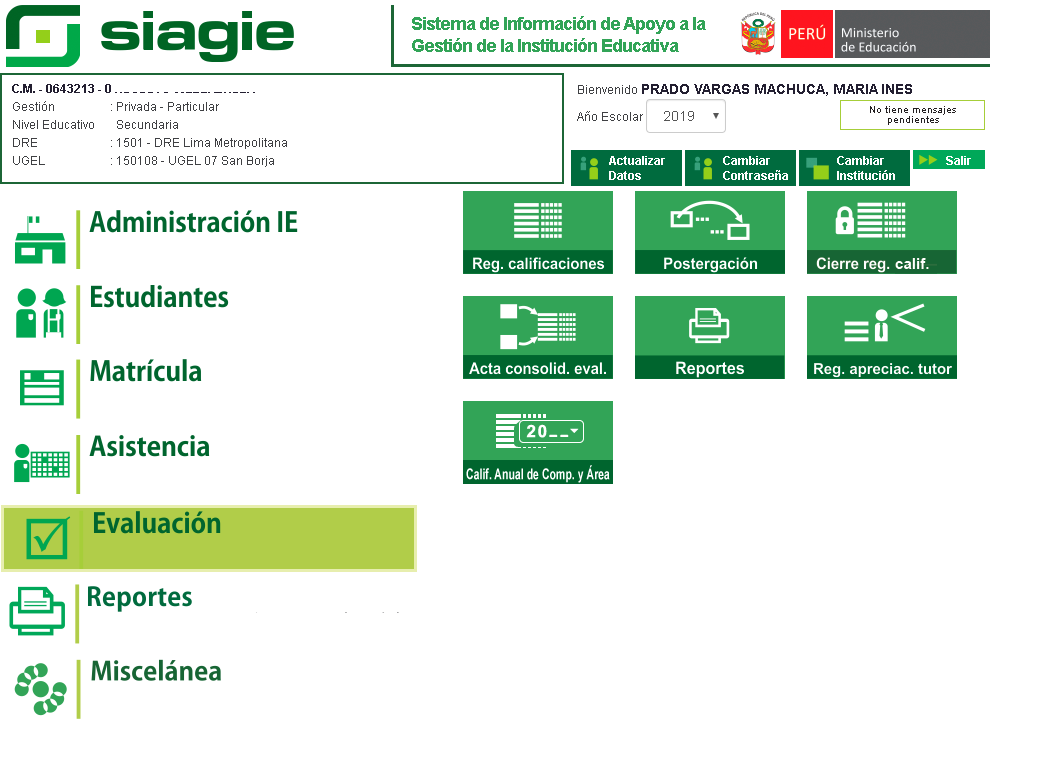 2
1
Aquí ingresamos a EVALUACIÓN/ Reg. Calificaciones
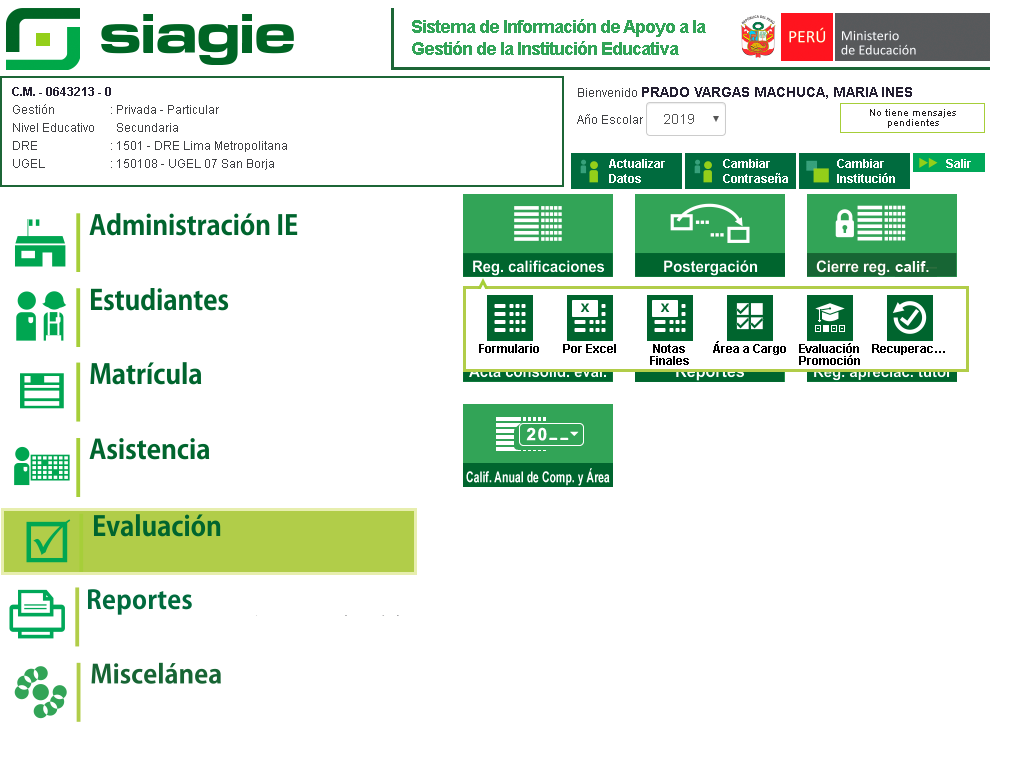 Y presionamos en RECUPERACIÓN
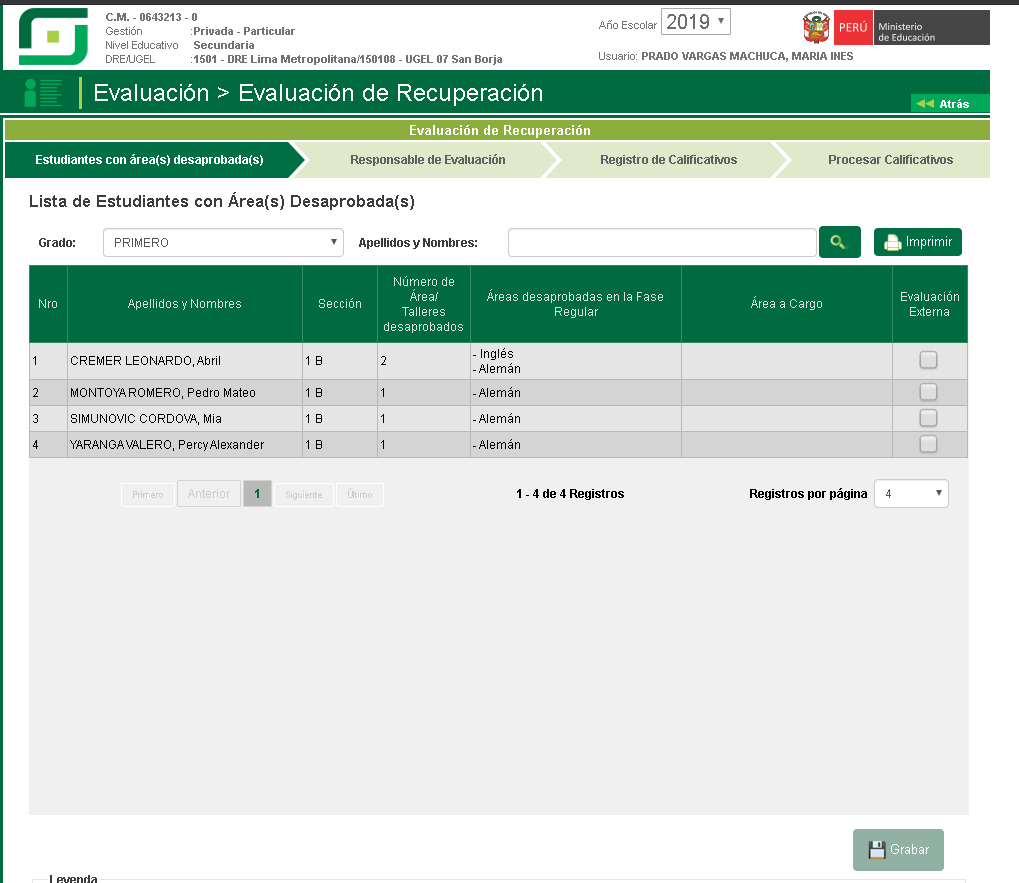 1
1. Muestra la lista de estudiantes que han obtenido áreas desaprobadas o arrastran áreas desaprobadas en años anteriores
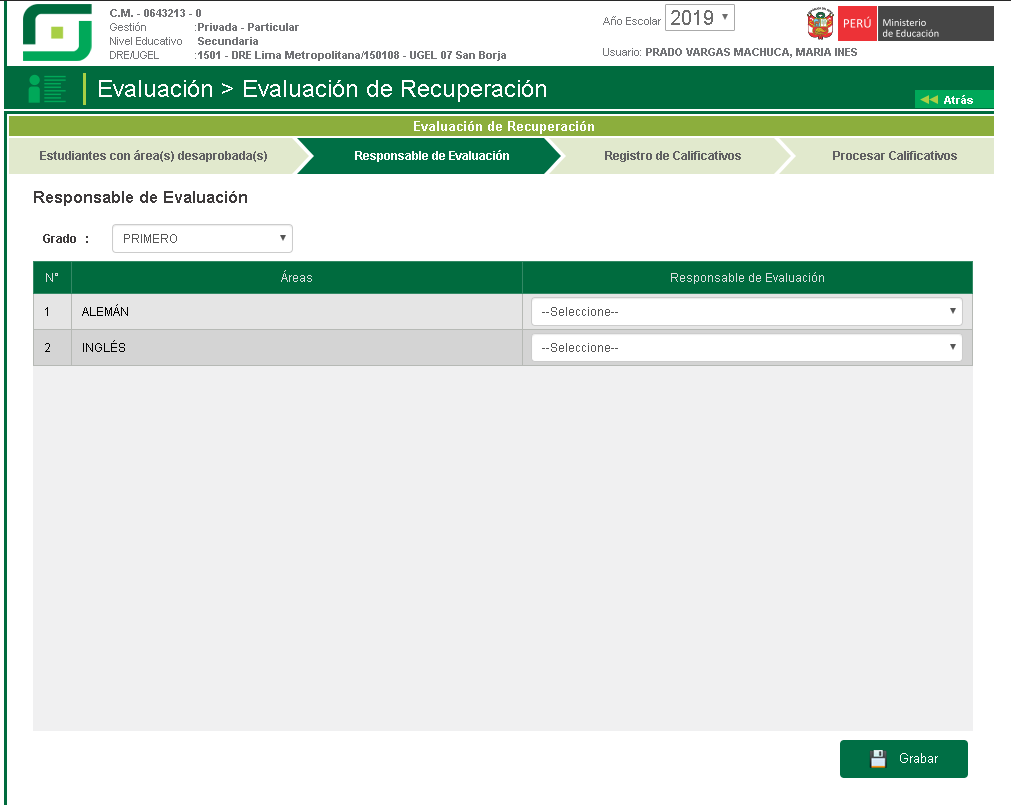 2
2. Se asignan a las áreas a evaluarse en esta Fase de Recuperación, a los docentes responsables de evaluar
Primero se selecciona el Grado
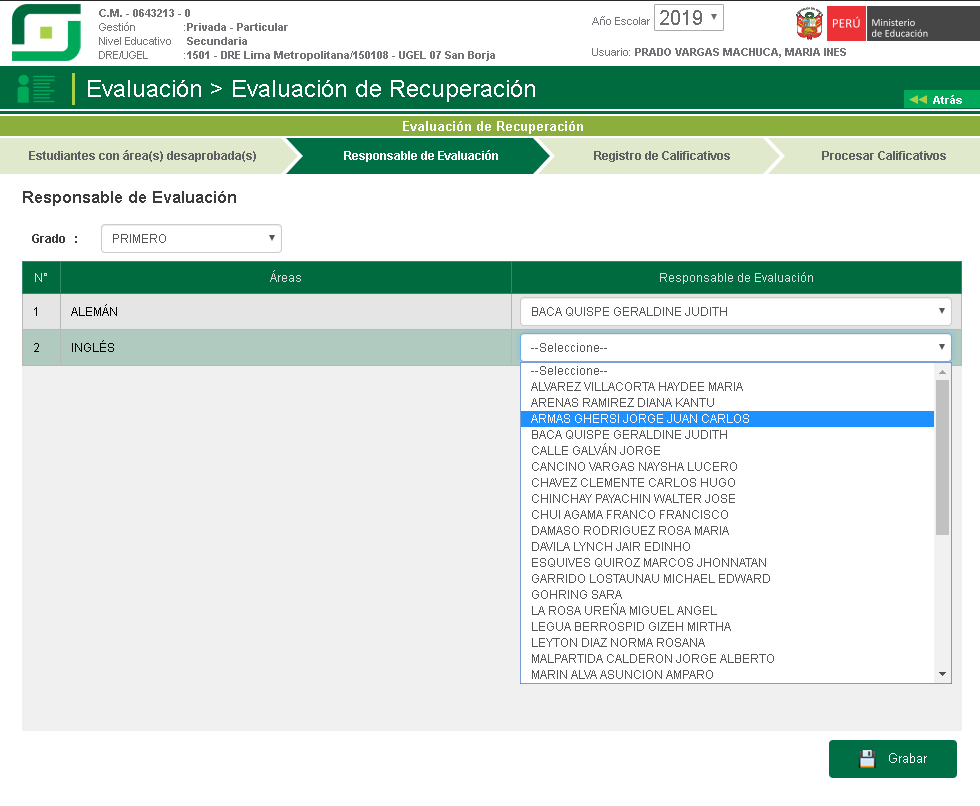 Luego se selecciona al docente responsable de esa área en ese grado
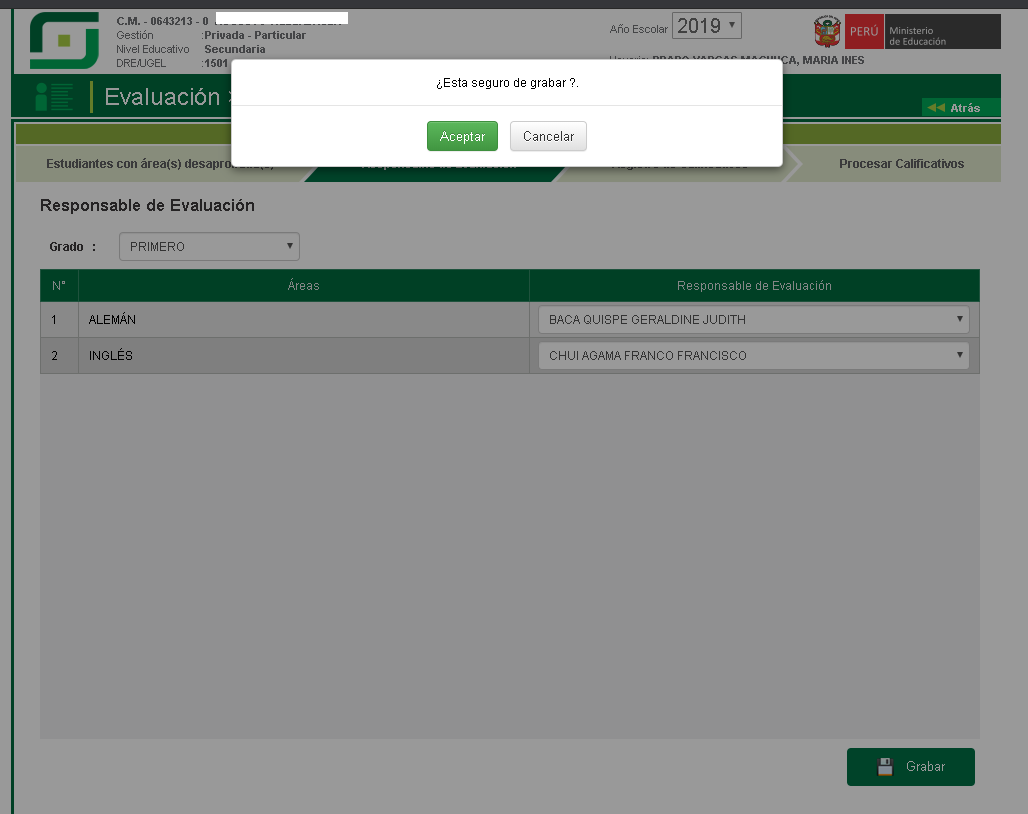 2
1
Finalmente graba los cambios efectuados
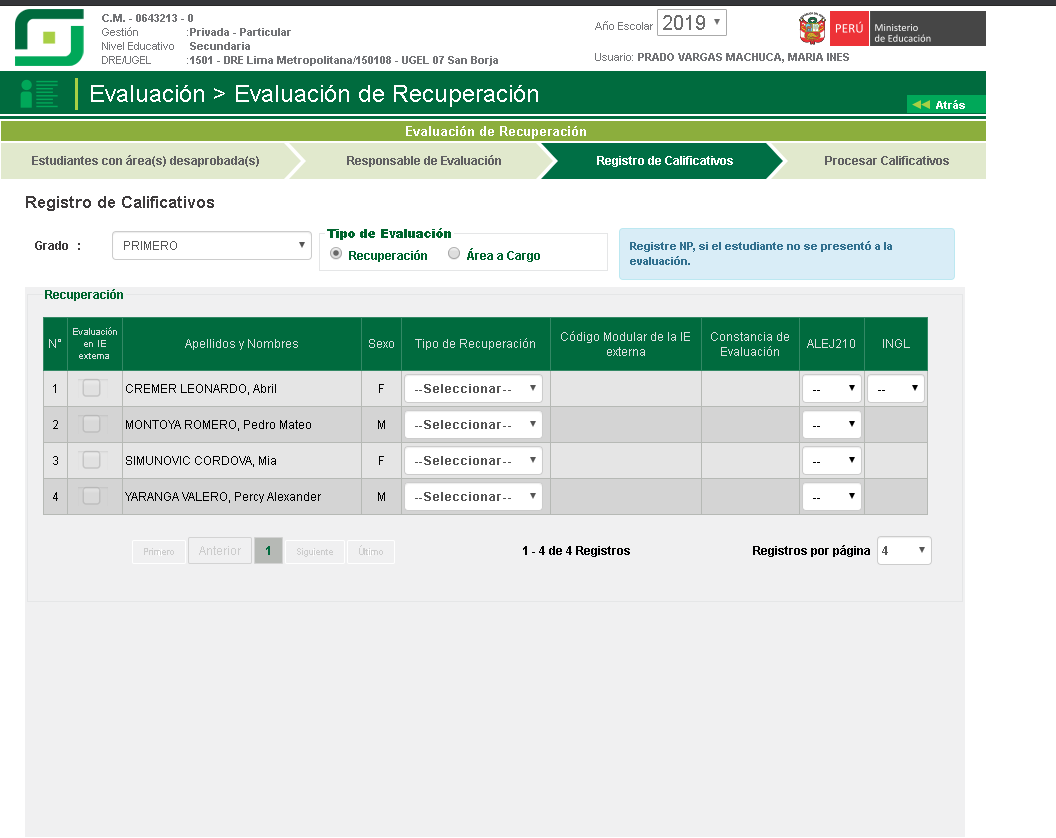 3
3. Se registran los calificativos obtenidos en el Programa de Recuperación o examen.
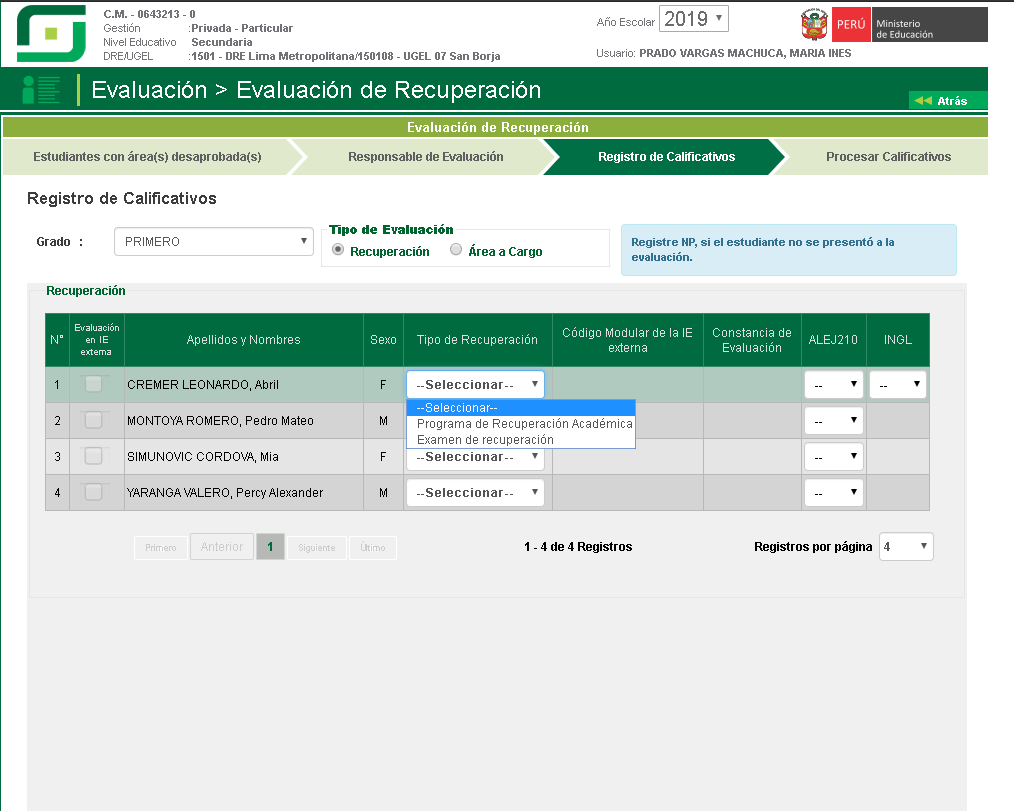 Se selecciona el tipo de recuperación
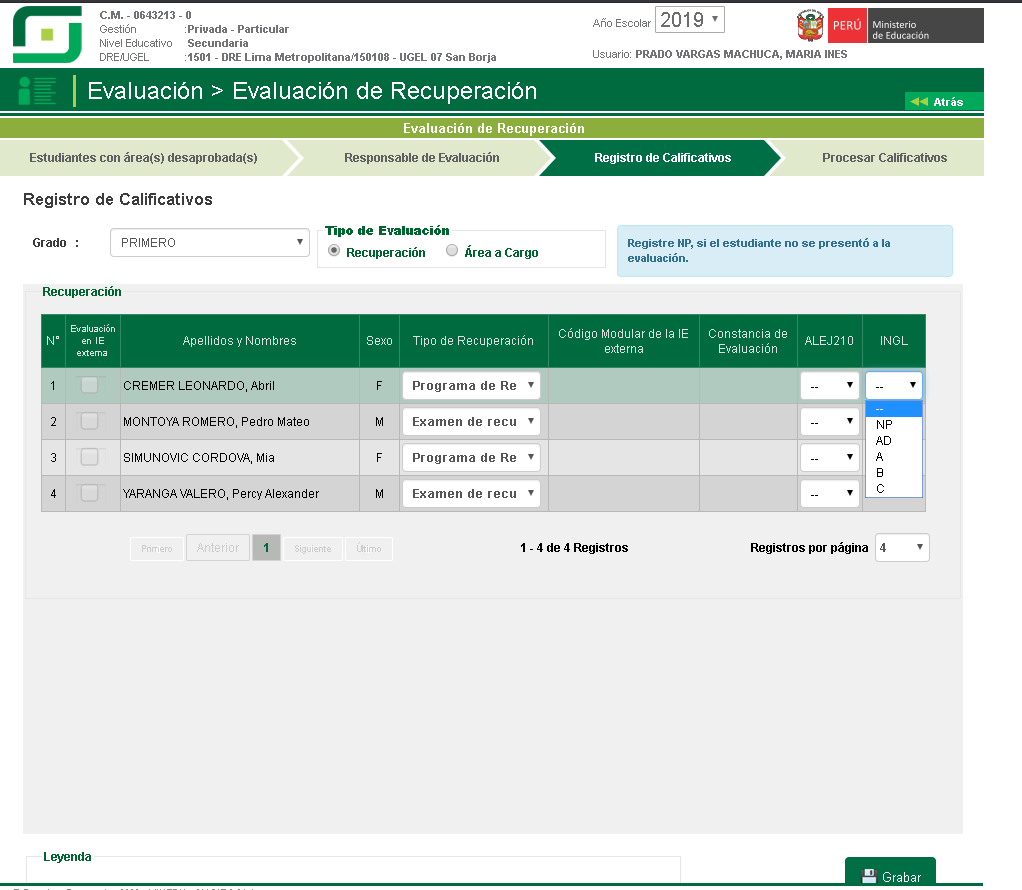 Luego se ingresan los calificativos, según los grados:
De 1er grado de secundaria es en forma literal
De 2° a 5° en forma vigesimal
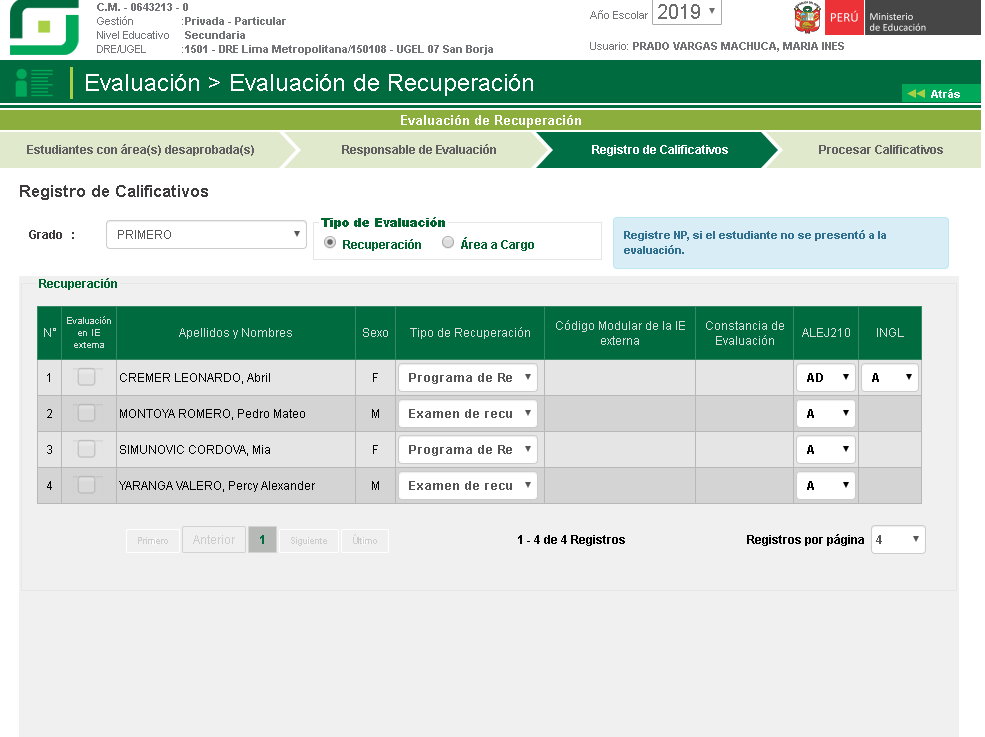 Una vez registrados los calificativos se procede finalmente a grabar
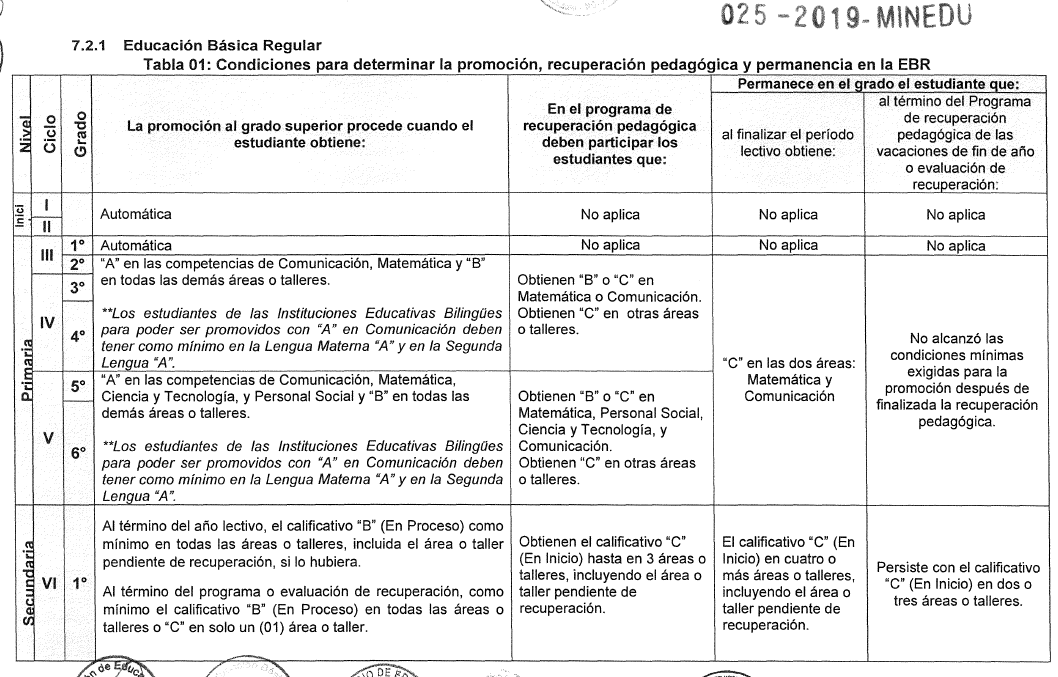 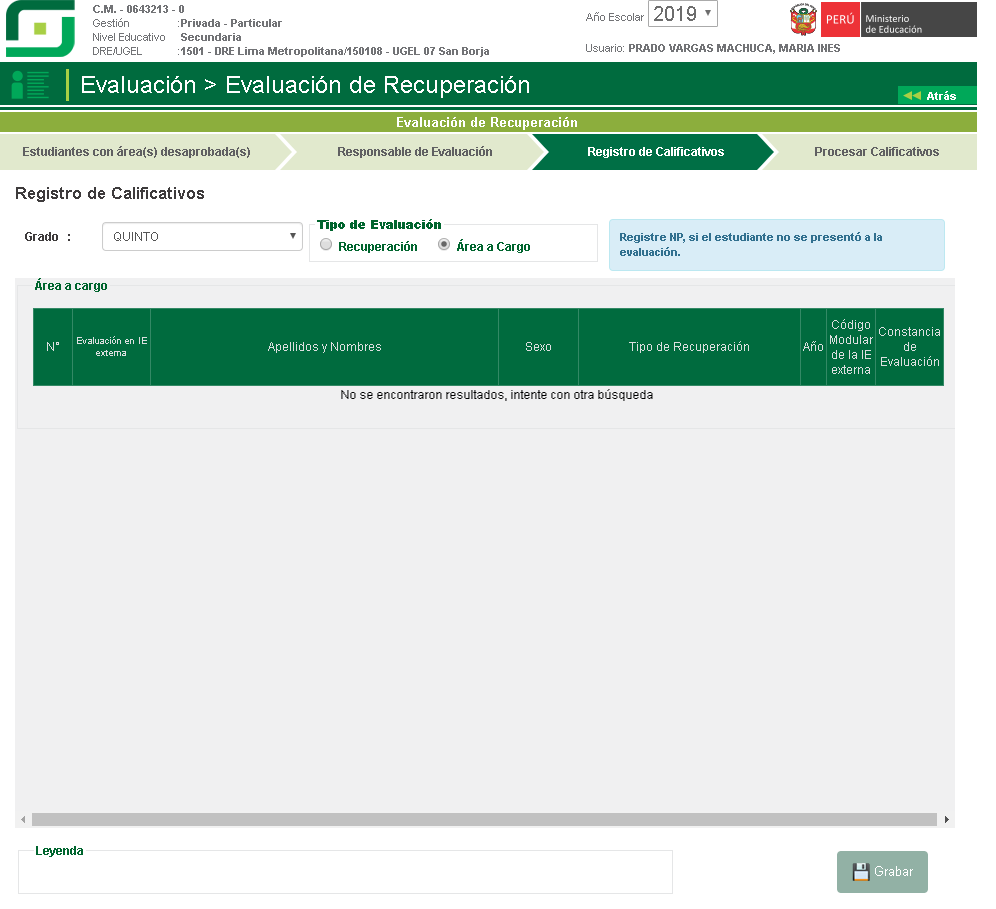 Luego de ingresar los calificativos de Recuperación en todos los grados de secundaria, se verifica en Área a Cargo, para registrar los calificativos de áreas desaprobadas en años anteriores
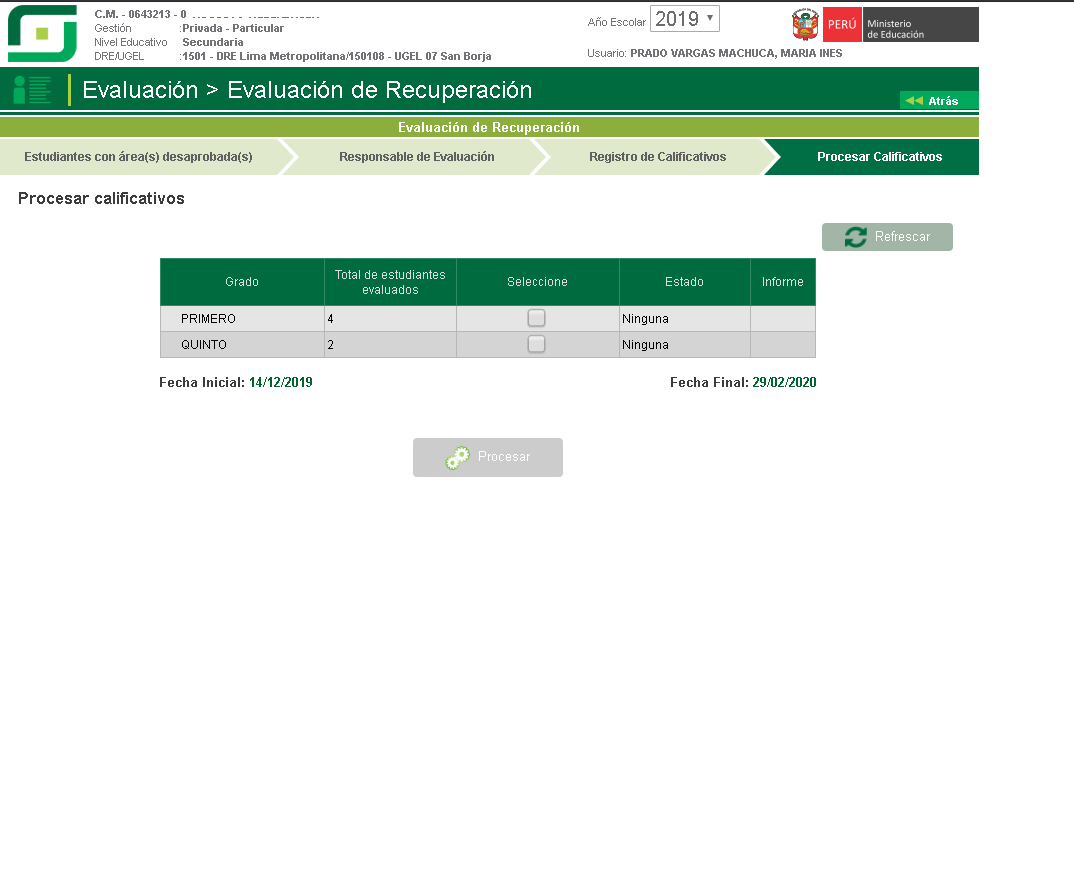 1
4
Se selecciona el grado a procesar los calificativos, se puede procesar grado por grado
4. Una vez registrados los calificativos, aquí se procede a procesar dichos calificativos para obtener el acta de recuperación
2
Se presiona en procesar
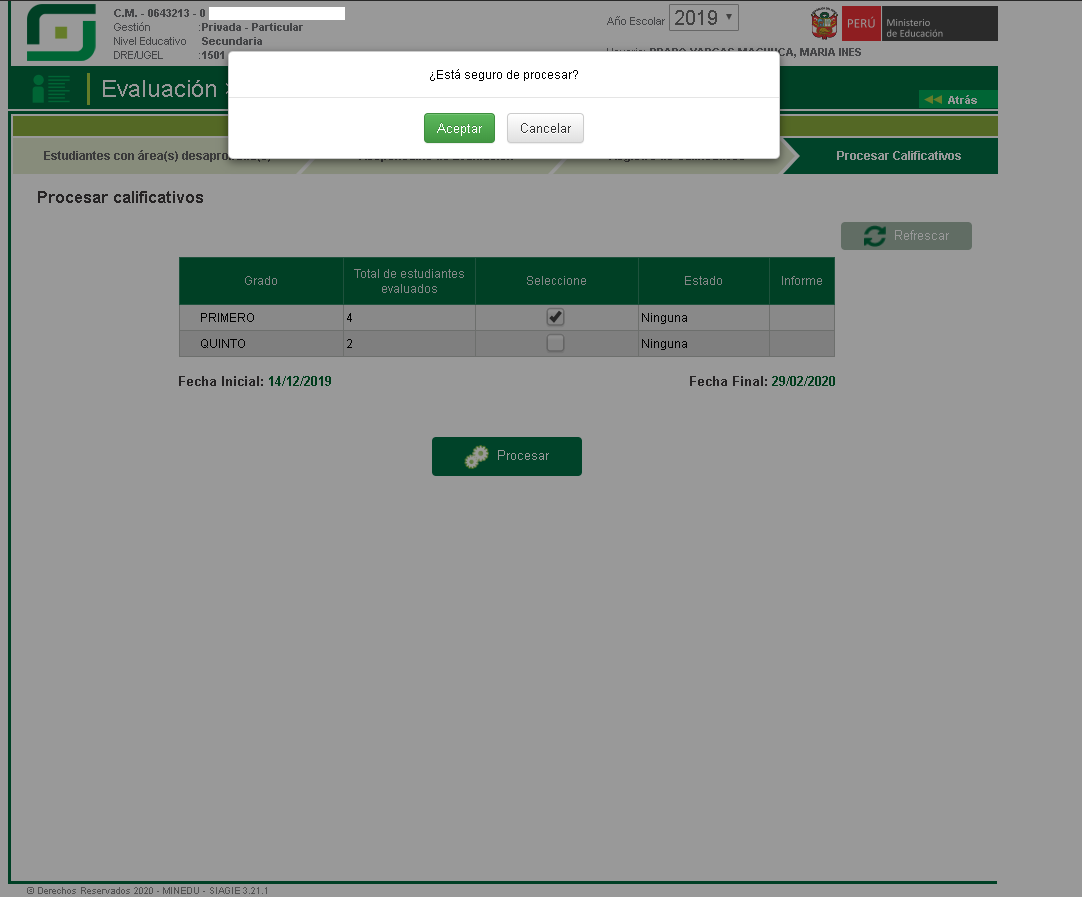 Se presiona en aceptar para culminar el proceso y generar el Acta de Recuperación
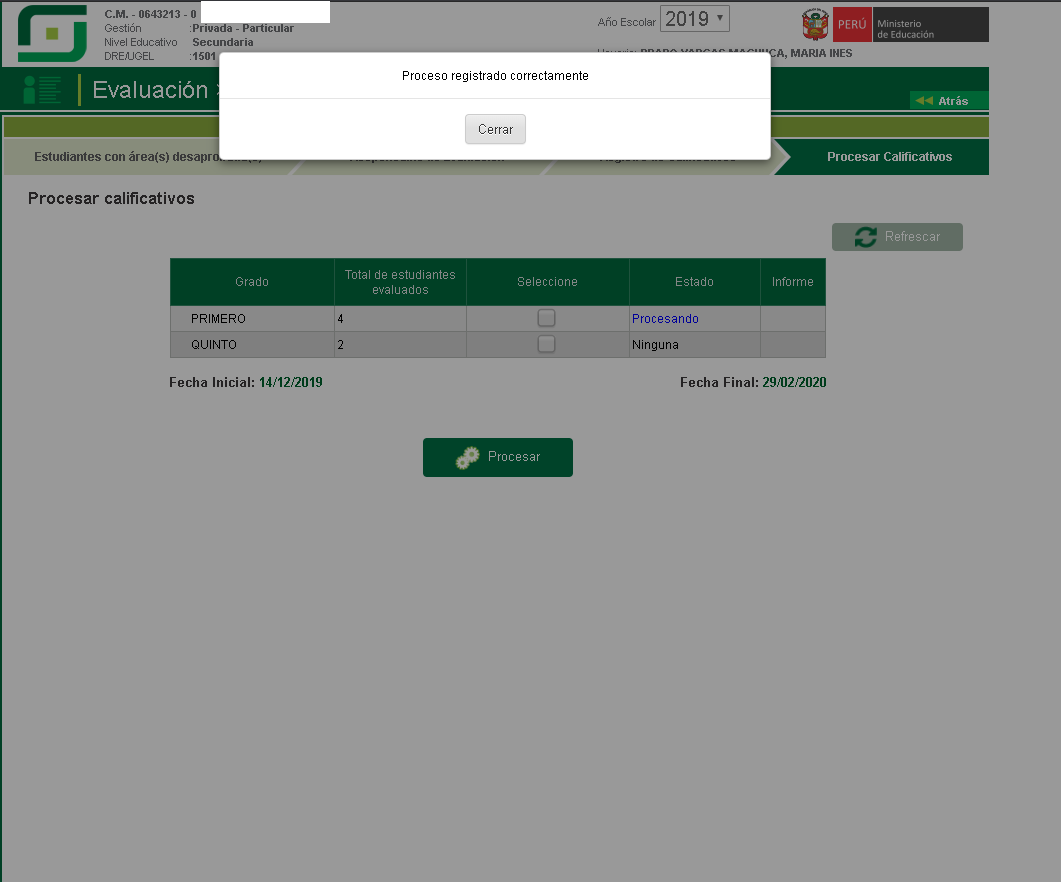 Se registra el proceso
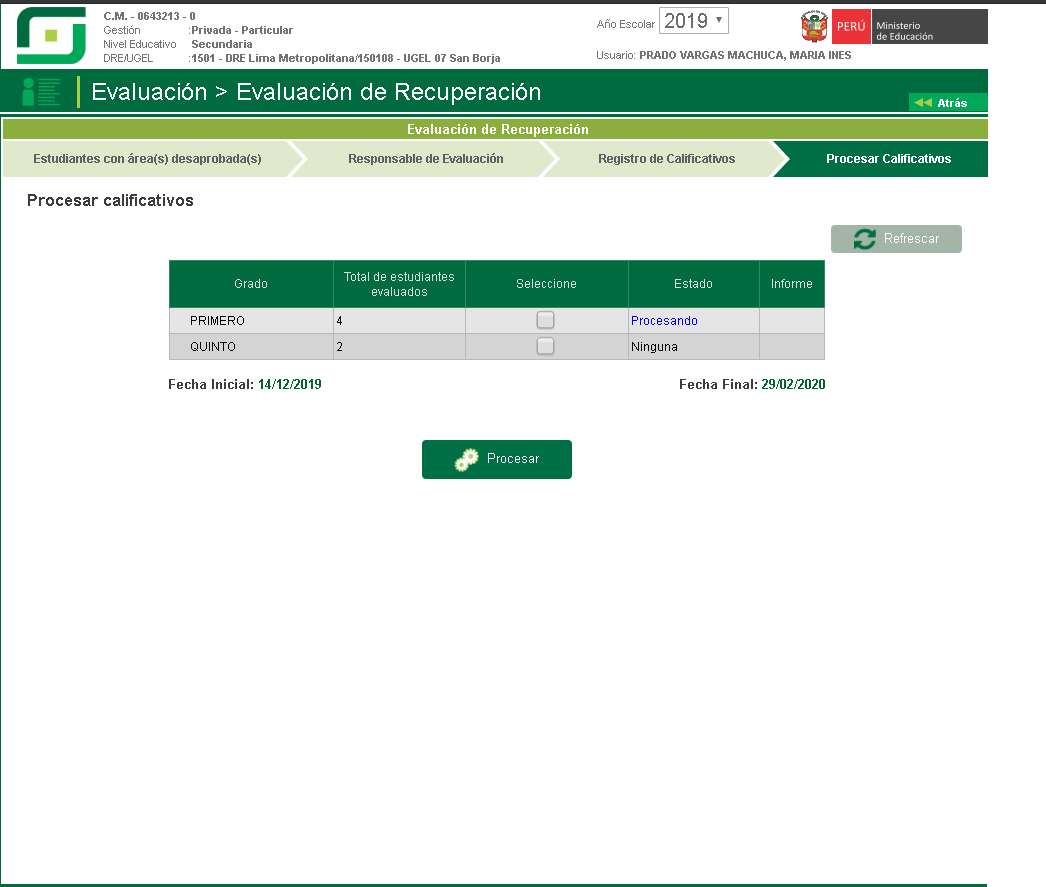 Se verifica que el proceso se haya iniciado y se presiona en REFRESCAR a fin de culminar este ultimo paso
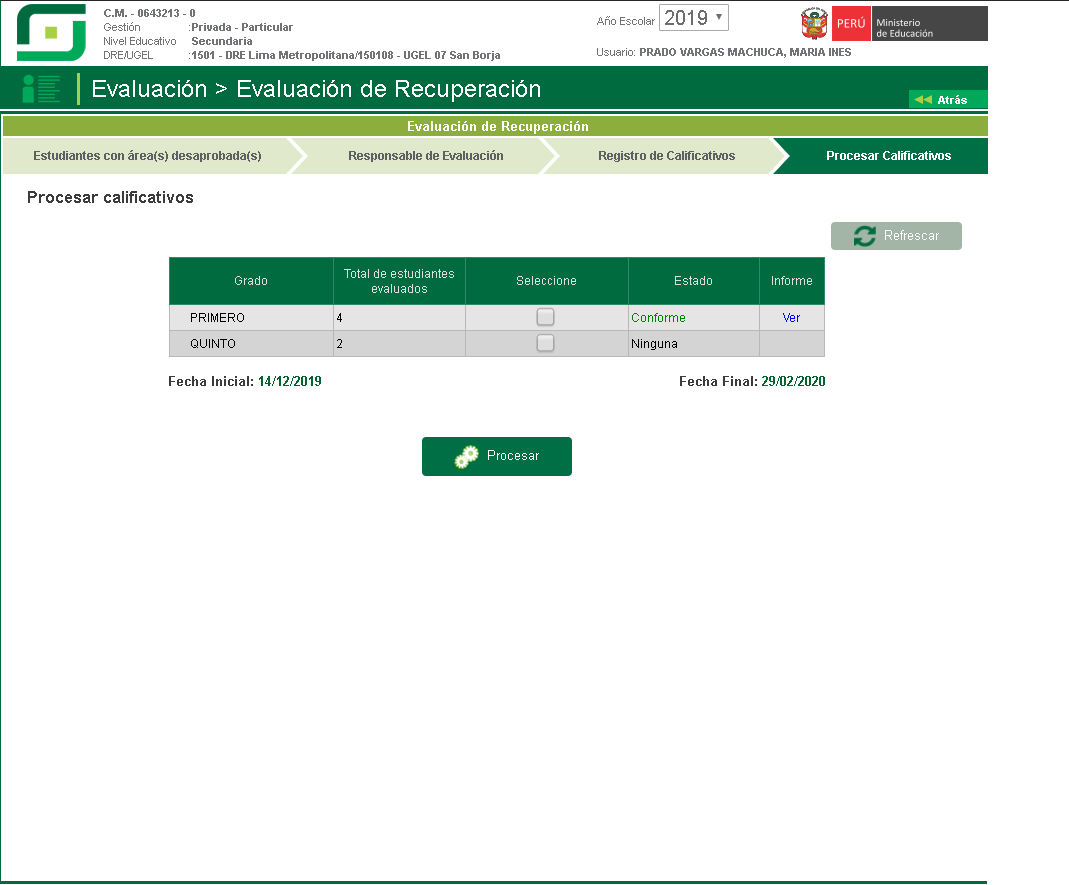 Finalmente el proceso culmina con el estado CONFORME, a partir de allí se puede generar el acta de recuperación
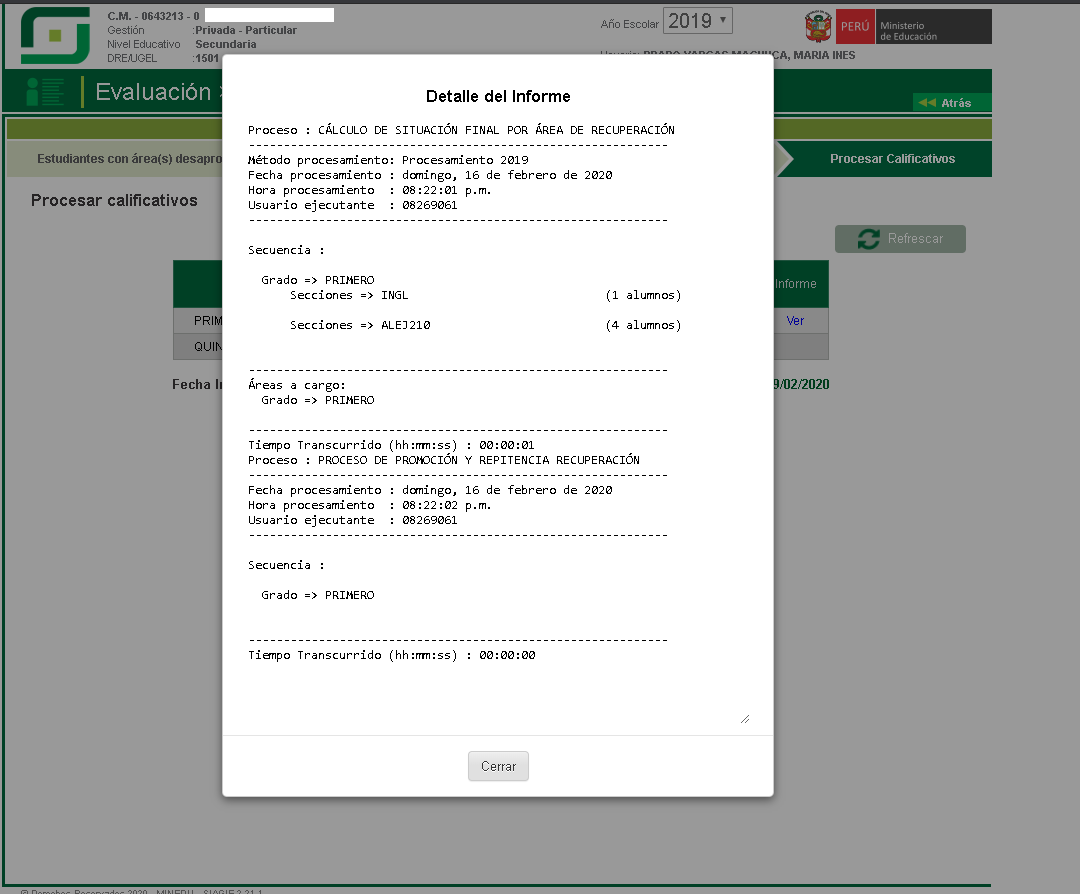 Si desea ver el reporte de lo realizado presionar en VER
Luego de este paso se pueden generar las Actas de Recuperación
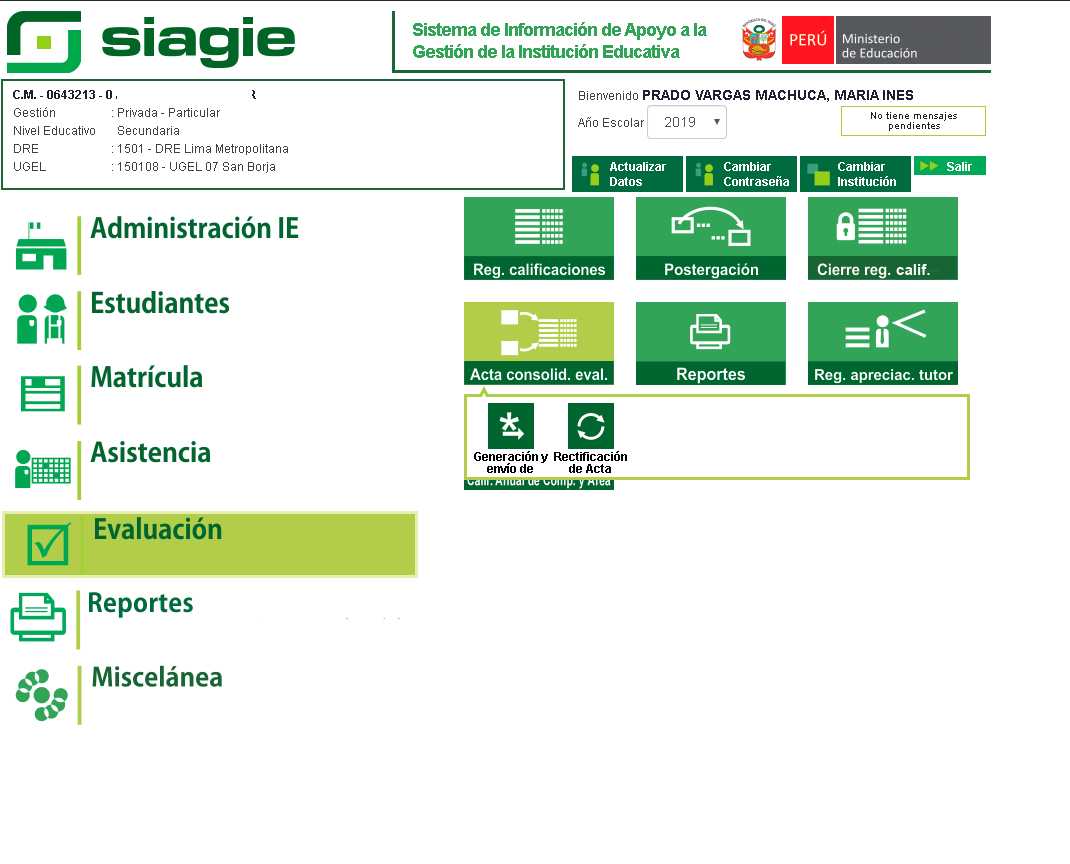 Para generar las actas de recuperación seguimos la ruta:
Evaluación/Acta consolid. Eval. / Generación y envío de actas
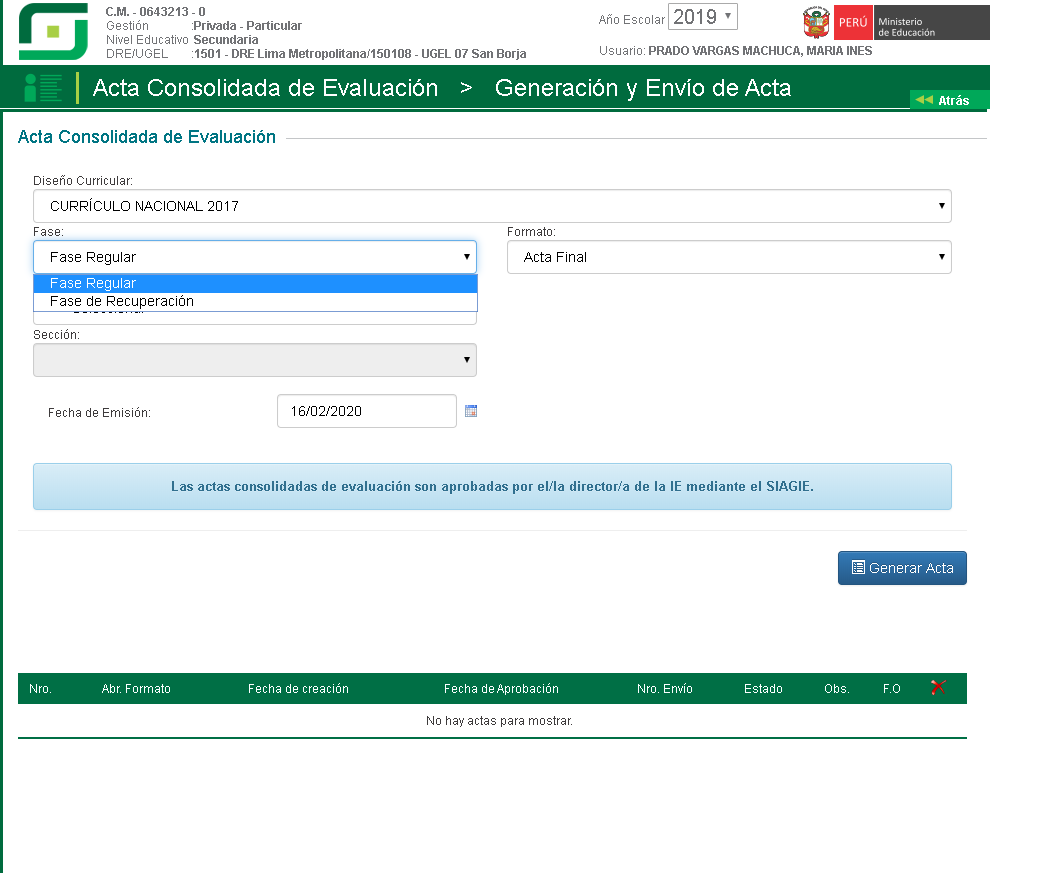 1
2
Registramos la fecha de emisión
3
En esta ventana seleccionamos Fase de Recuperación
Y generamos el acta de recuperación
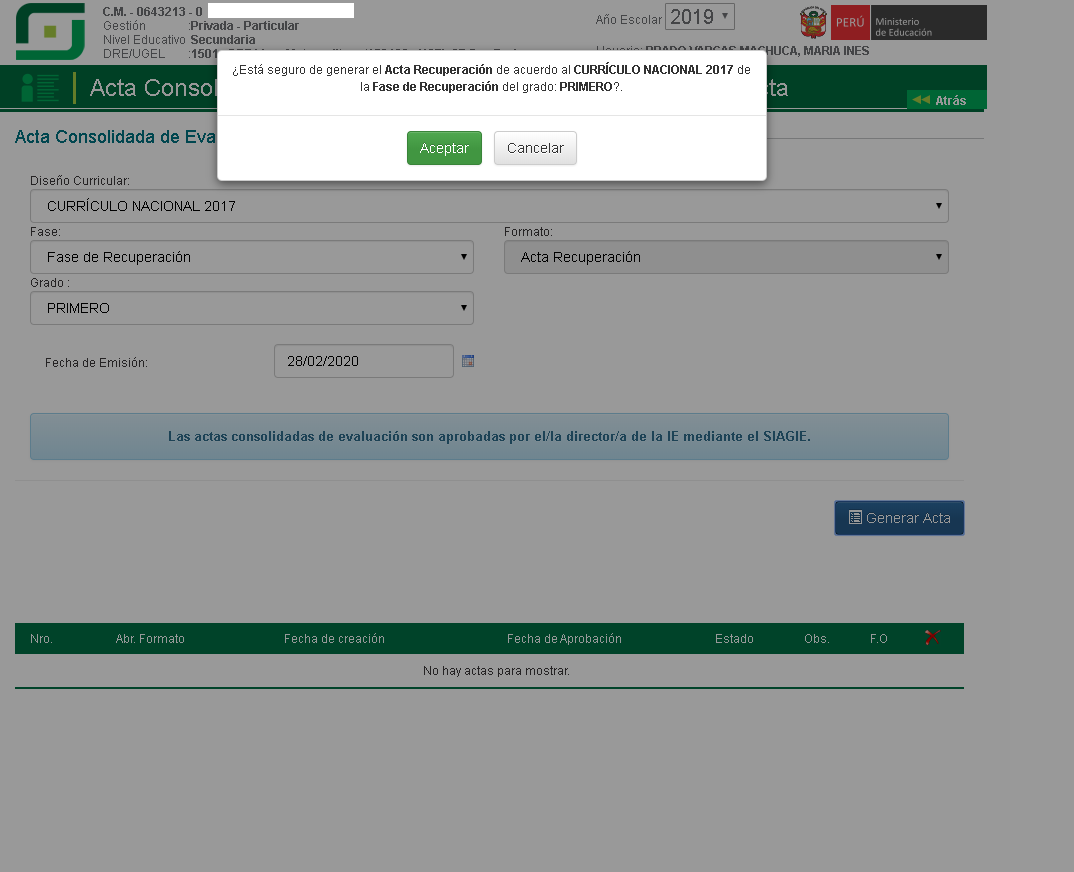 Presionamos en Aceptar para generar acta de recuperación
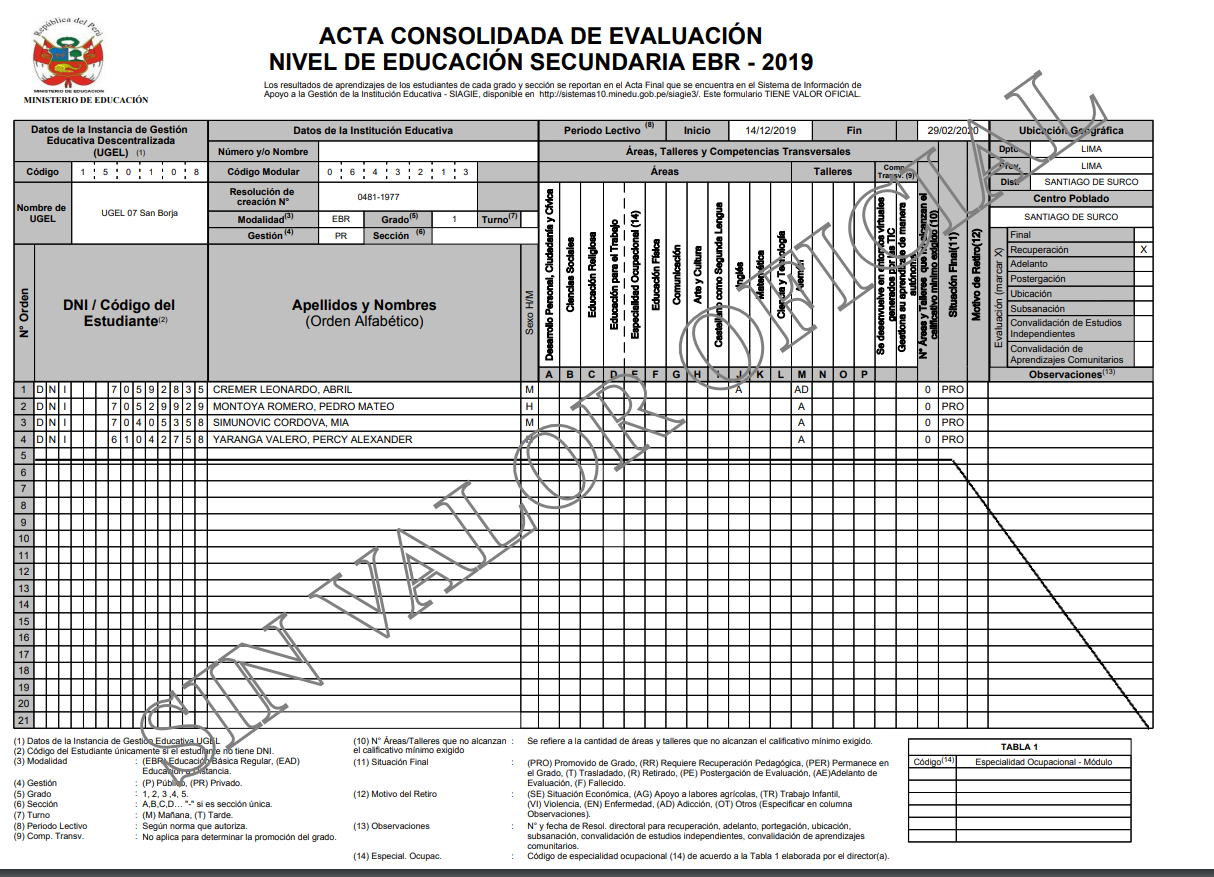 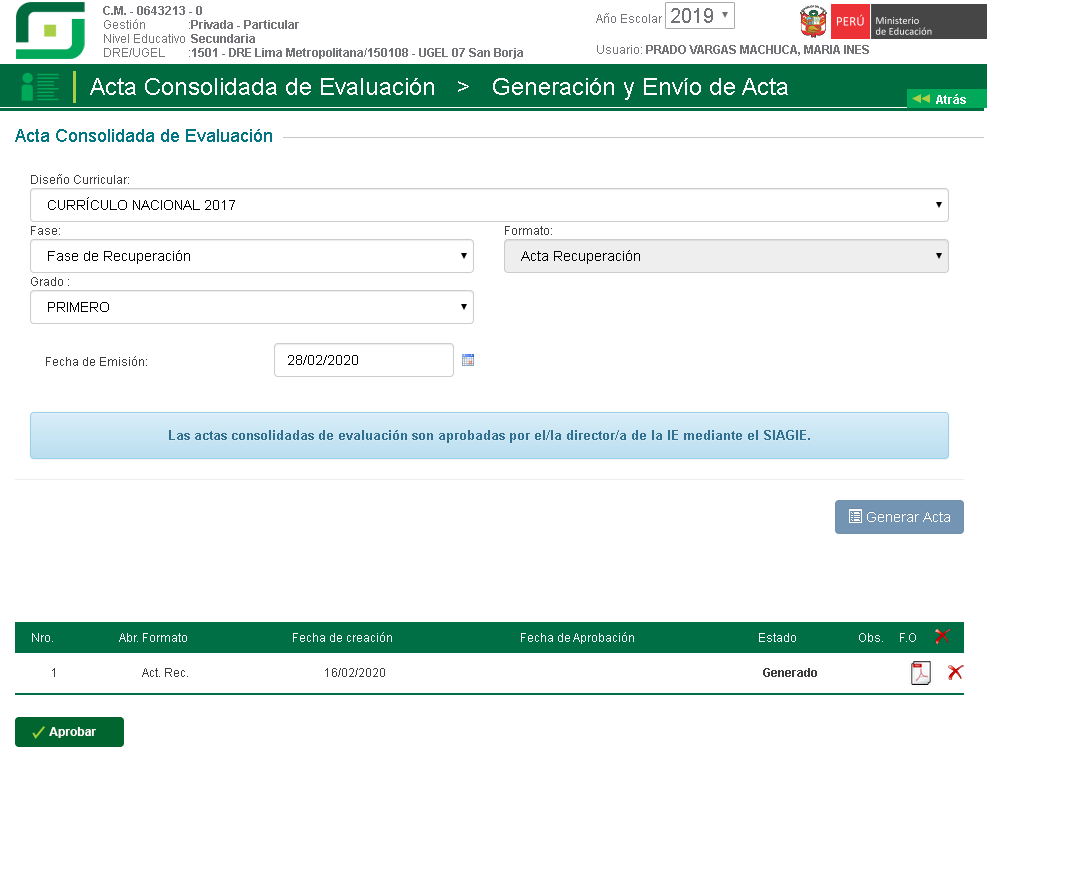 Aparece el acta en estado GENERADO, si hubiese algún error se elimina y se procede a subsanar.
Si el acta esta correcta se presiona en APROBAR para culminar el proceso
Muchas gracias por su atención
Equipo SIAGIE UGEL 07